“but in case I am delayed, I write so that you will know how one ought to conduct himself  in the household of God, which is the church of the living God, the pillar and support           of the truth” 
(1 Timothy 3:15)
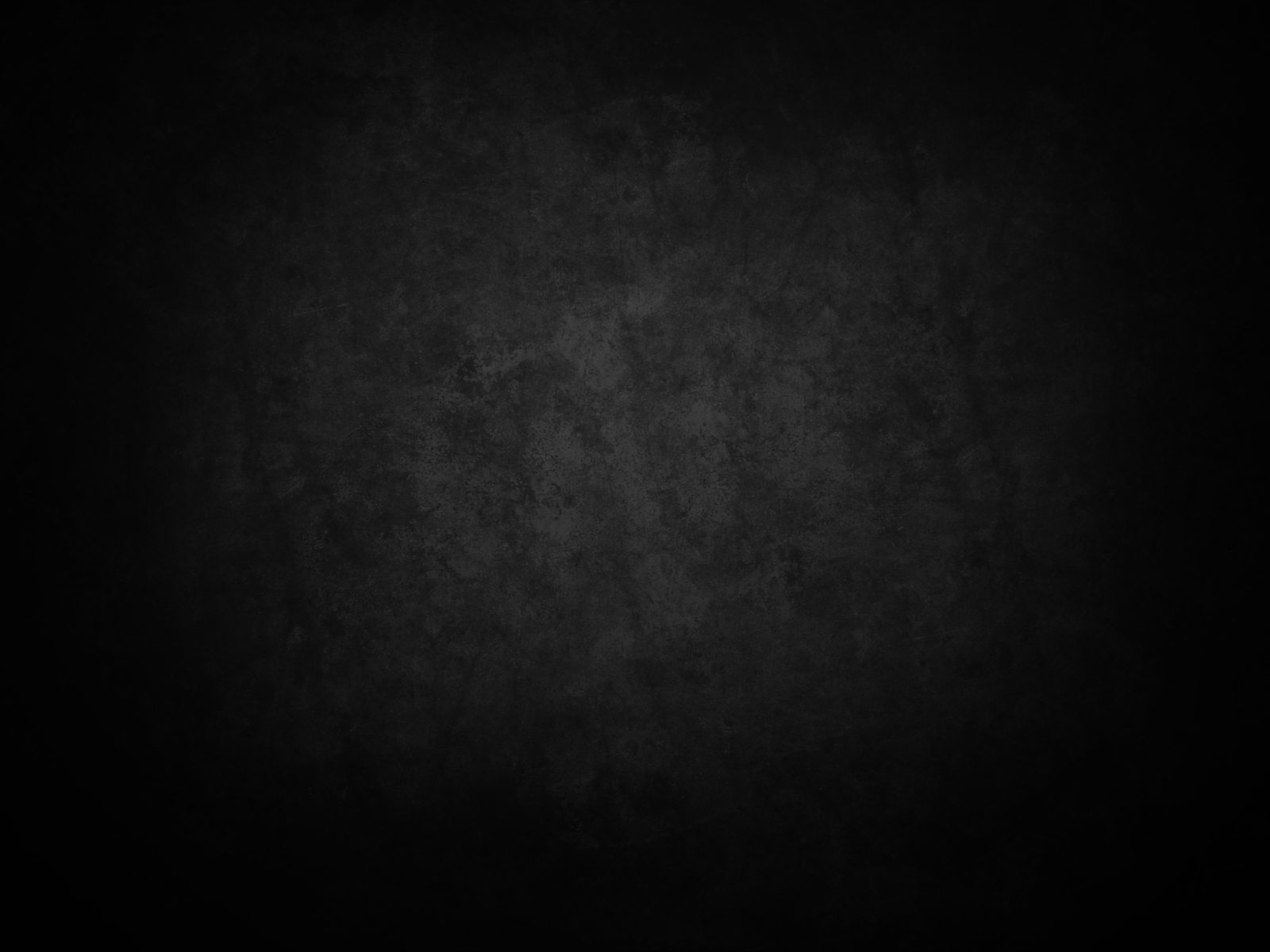 A Message From
1st TIMOTHY
“but in case I am delayed, I write so that you will know how one ought to conduct himself  in the household of God, which is the church of the living God, the pillar and support           of the truth” 
(1 Timothy 3:15)
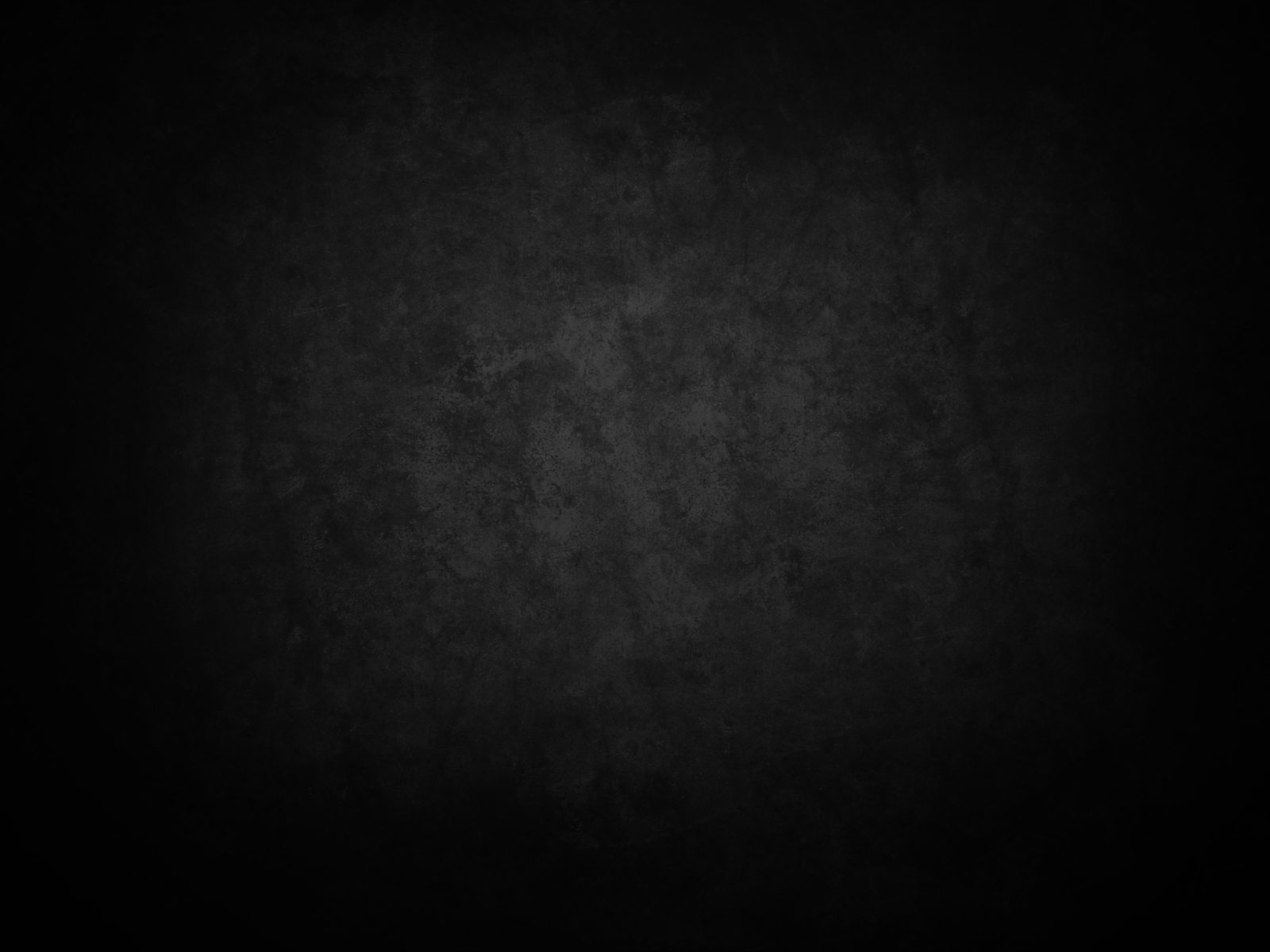 A Message From
1st TIMOTHY
“Pay close attention to yourself and to your teaching; persevere in these things, for as you do this you will ensure salvation both for yourself and for those who hear you.” 
(1 Timothy 4:16)
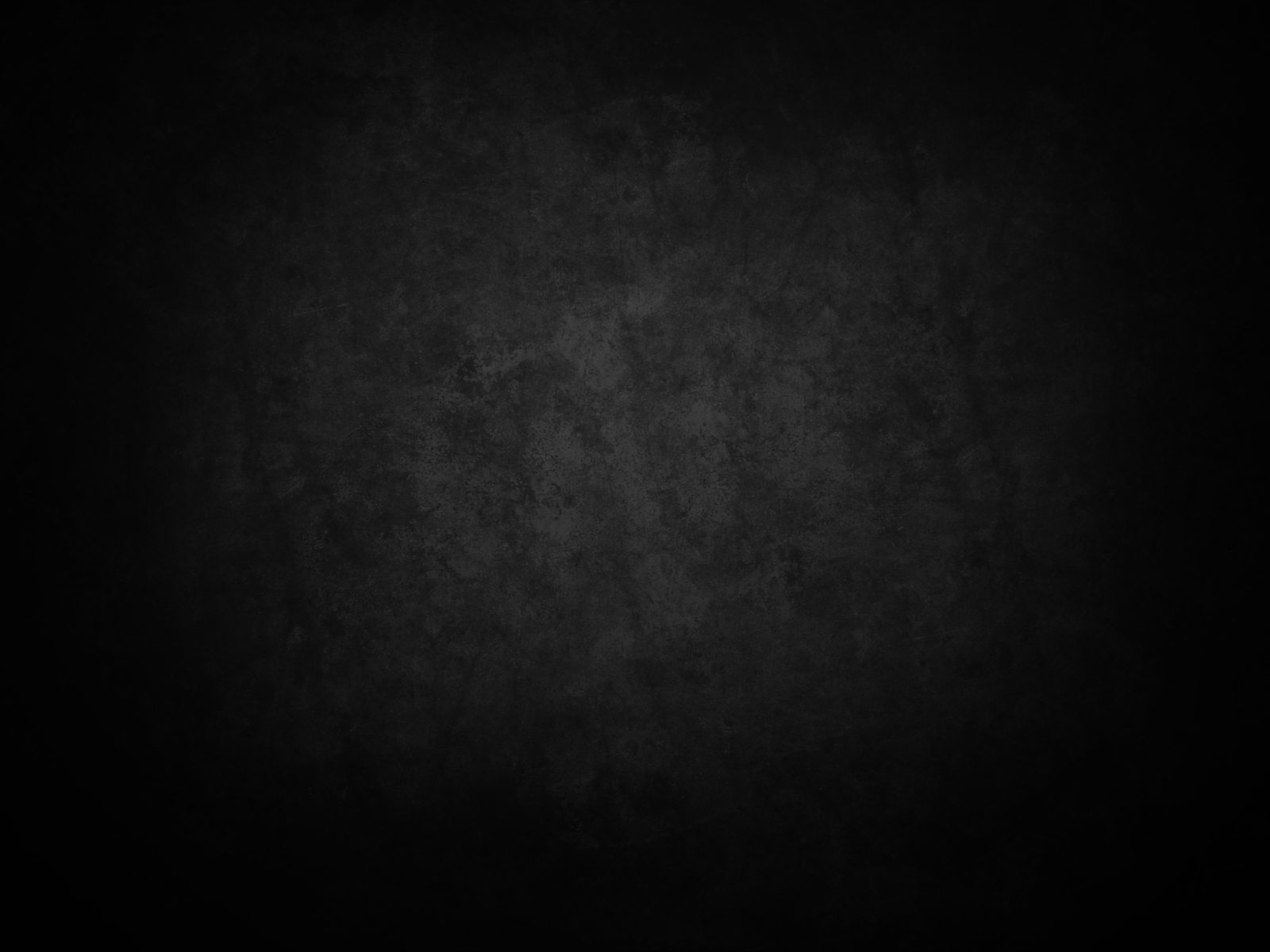 A Message From
1st TIMOTHY
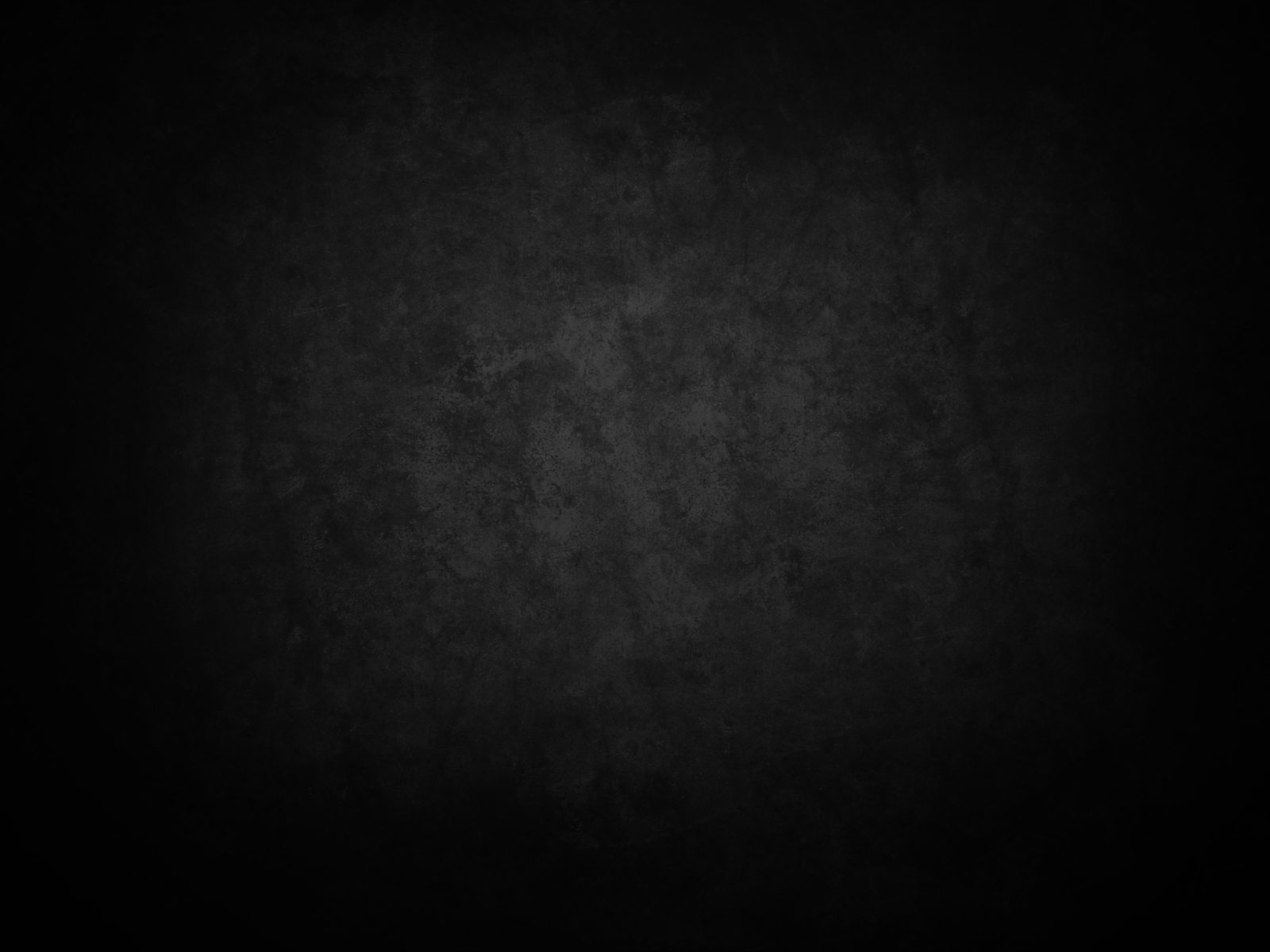 “Pay close attention to yourself” (1 Tim. 4:16)
Romans 2:21 “you, therefore, who teach another, do you not teach yourself?”

2 Corinthians 13:5 “Test yourself to see if you are in the faith; examine yourselves!”

James 1:23-25
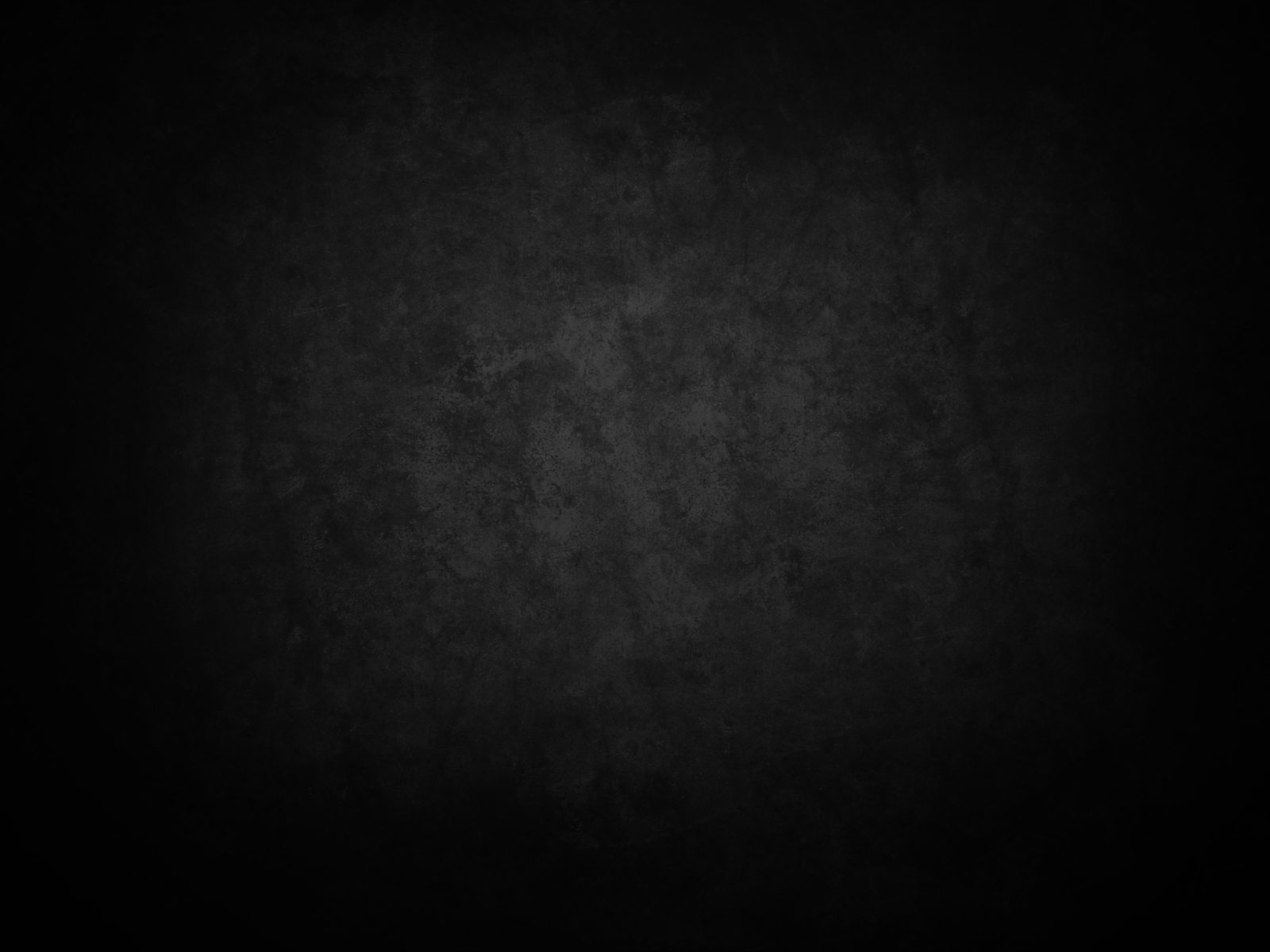 A Message From
1st TIMOTHY
“In pointing out these things to the brethren, you will be a good servant of Christ Jesus, constantly nourished on the words of the faith and of the sound doctrine which you have been following. But have nothing to do with worldly fables fit only for old women. On the other hand, discipline yourself for the purpose of godliness…” 
(1 Timothy 4:6-8)
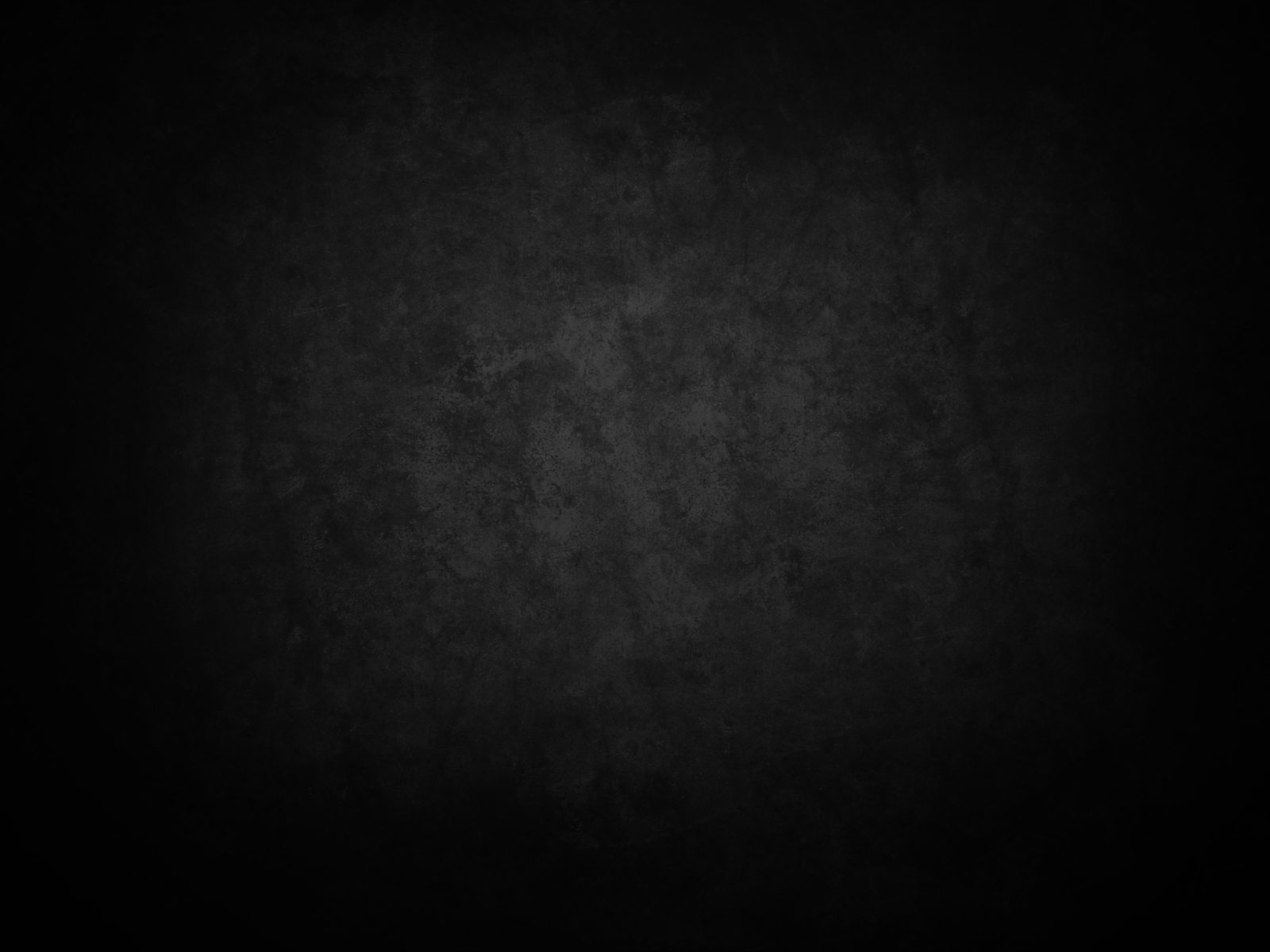 A Message From
1st TIMOTHY
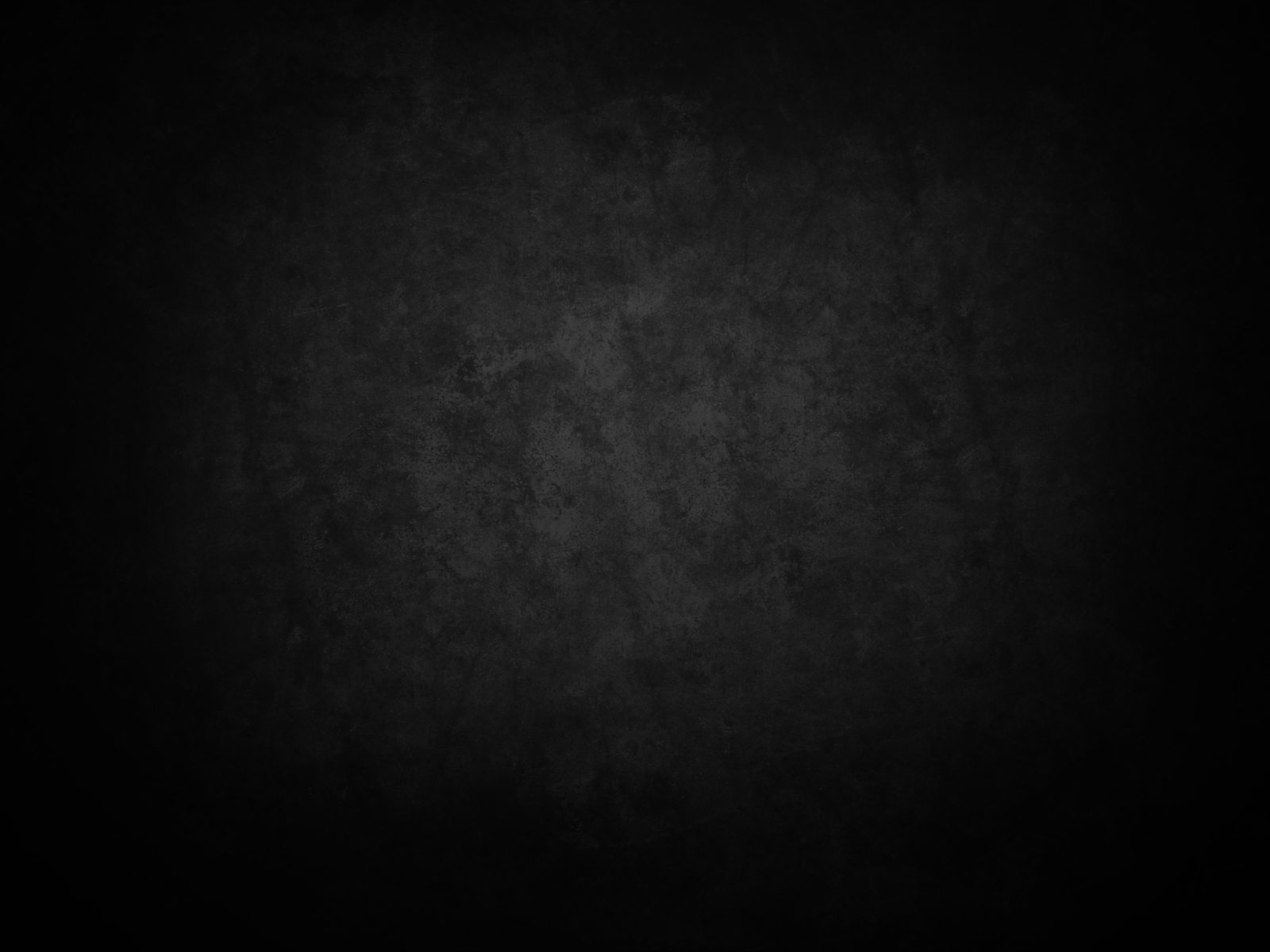 “Constantly Nourished on word…” (1 Tim. 4:6)
2 Timothy 2:15“Be diligent to present yourself approved to God as a workman who does not need to be ashamed, accurately handling the truth”

Colossians 3:2 “Set your mind on things above, not on the things that are on earth”
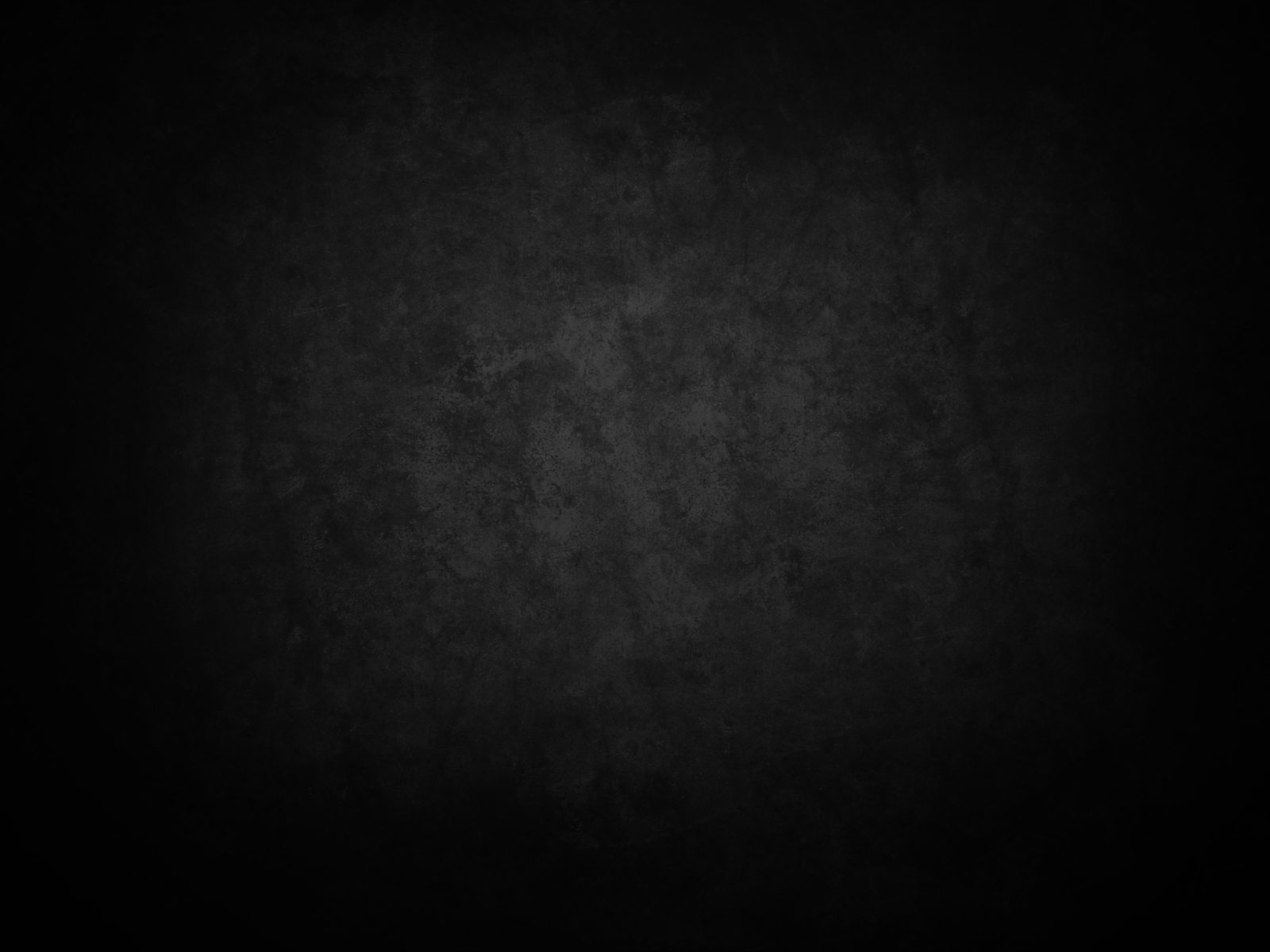 A Message From
1st TIMOTHY
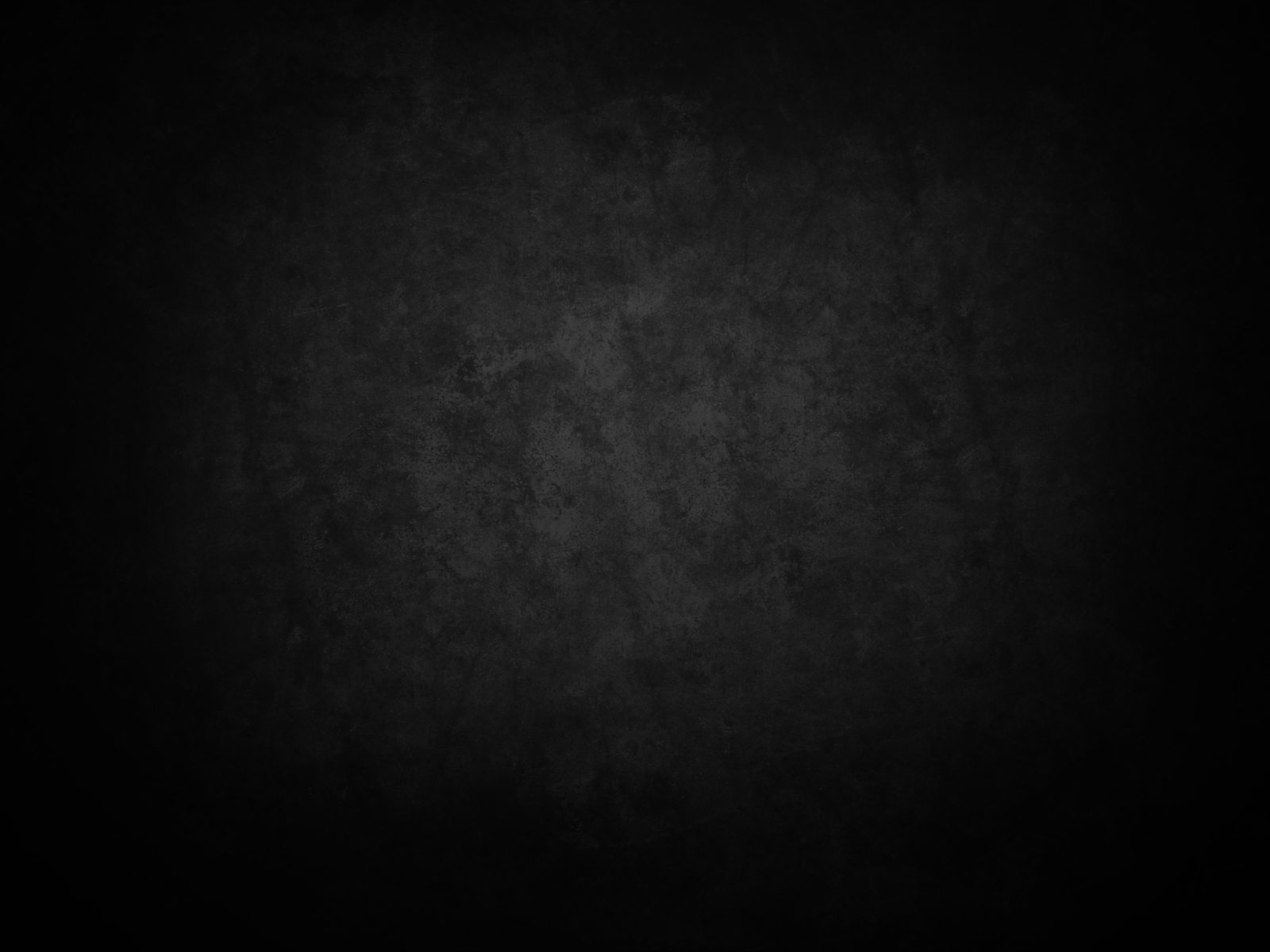 “Discipline yourself…(1 Tim. 4:7-8)
Galatians 5:23 “self control”  is part of the fruit of the Spirit


2 Peter 1:6 “add self control”

1 Corinthians 9:25-27 The example of Paul

“For the purpose of godliness”
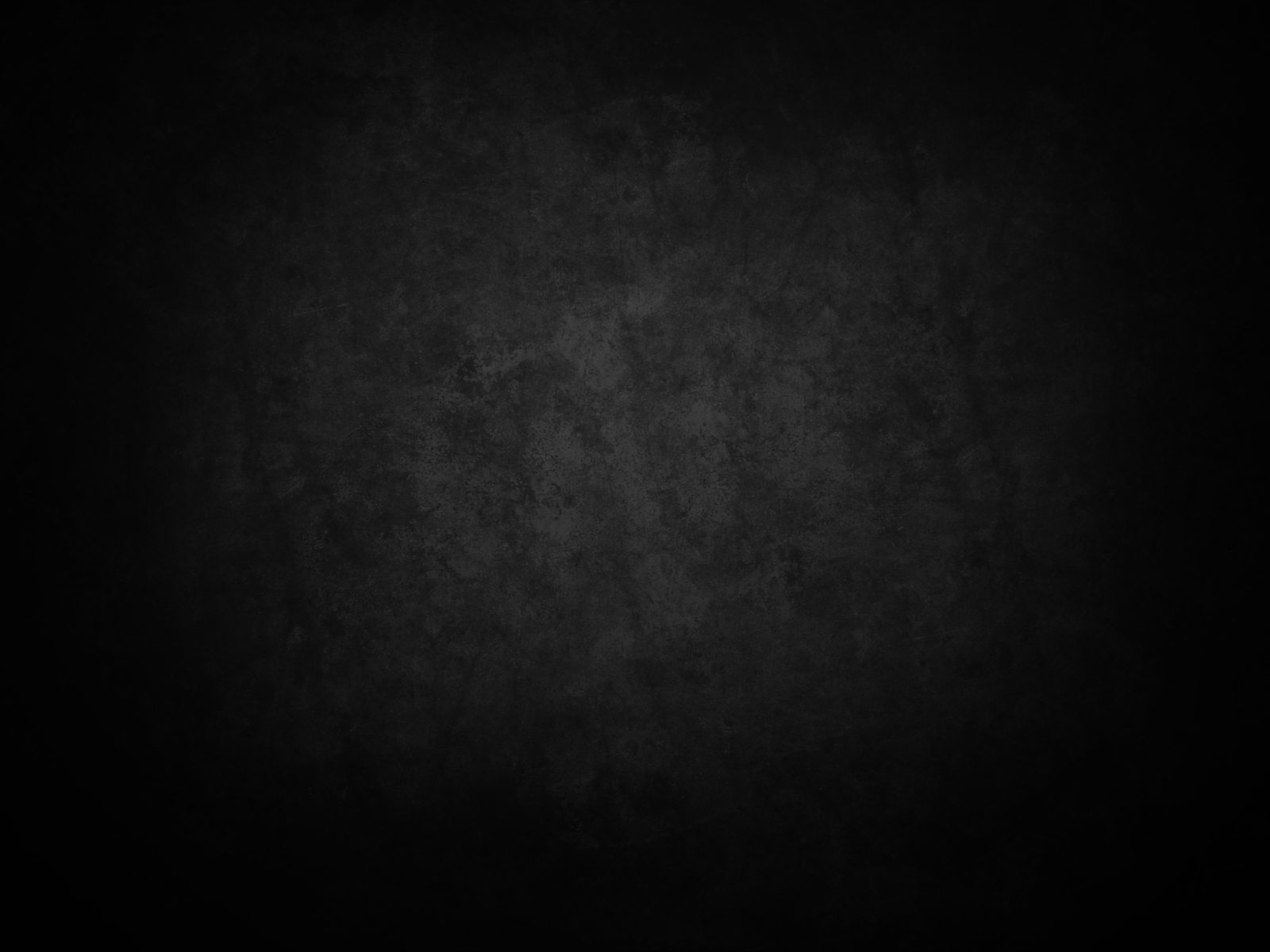 A Message From
1st TIMOTHY
“Let no one look down on your youthfulness, but rather in speech, conduct, love, faith       and purity, show yourself an example                  of those who believe.”
(1 Timothy 4:12)
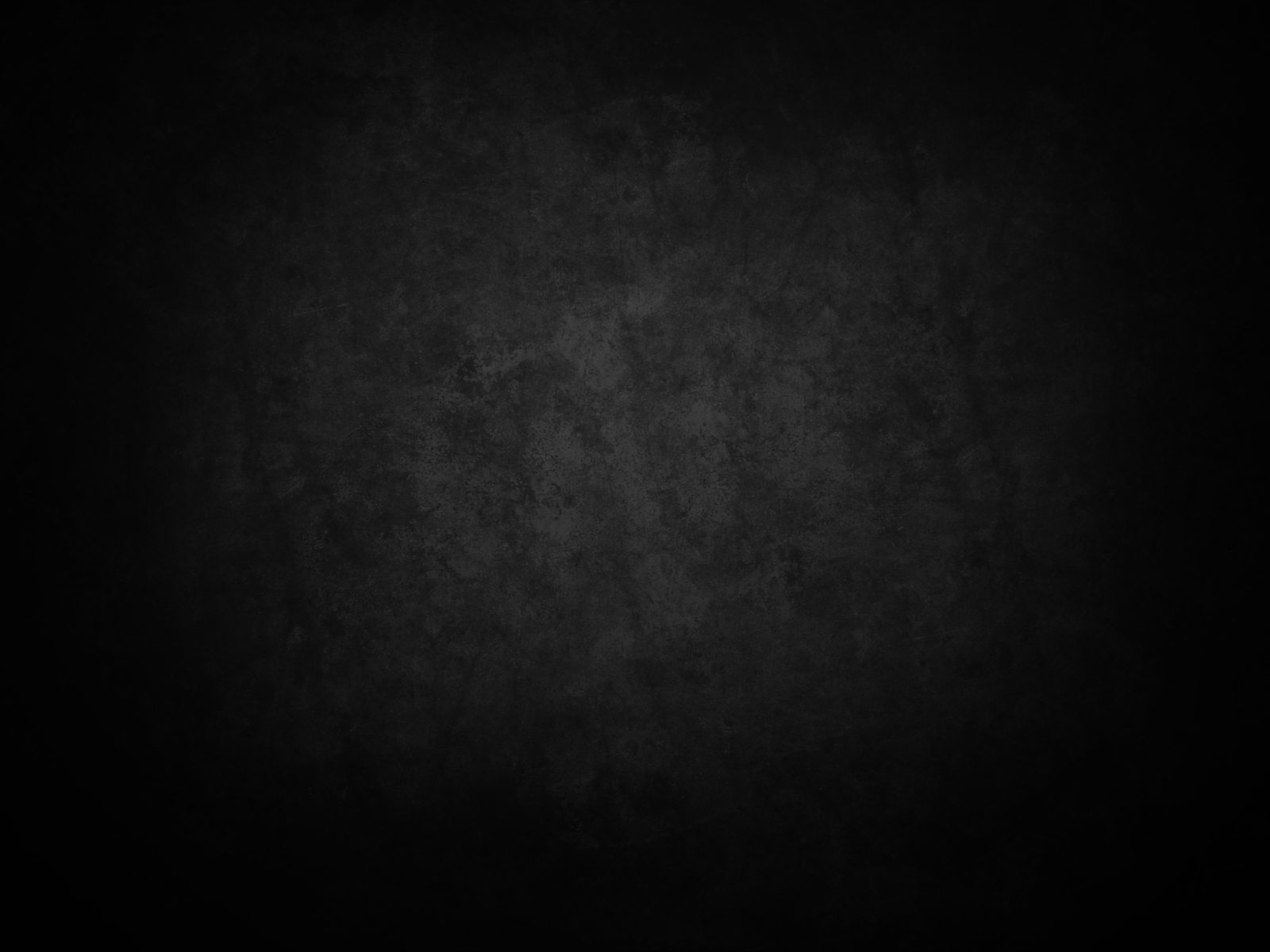 A Message From
1st TIMOTHY
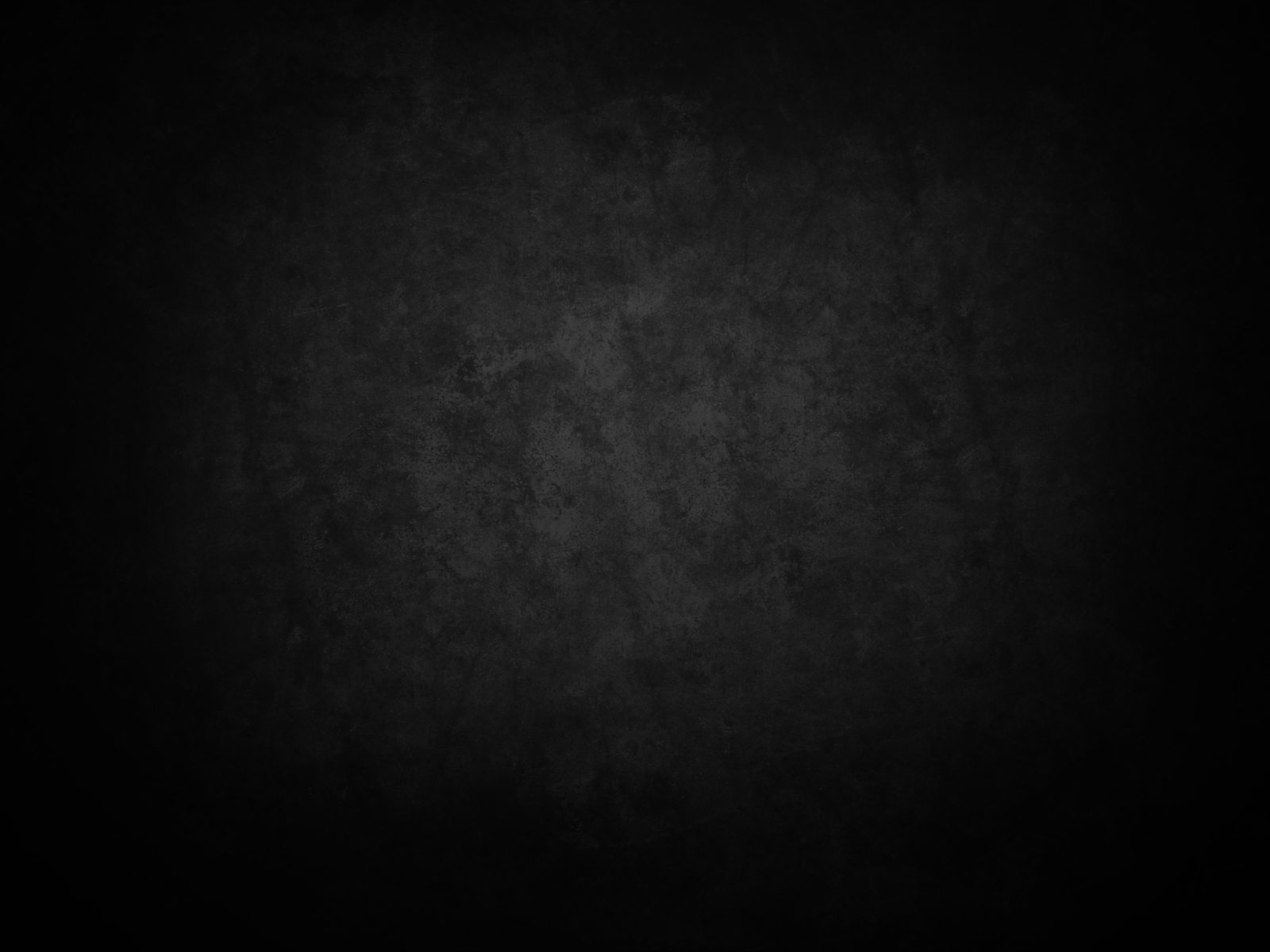 “An example…” (1 Tim. 4:12)
Matthew 5:16 “let your light shine before men in such a way that they may see your good works, and glorify the Father who is in heaven”

Speech – James 3:6-10, Col. 3:18-19

Purity

1 Tim. 5:22; 2 Tim. 2:19; 1 Pet.2:11; James 1:27
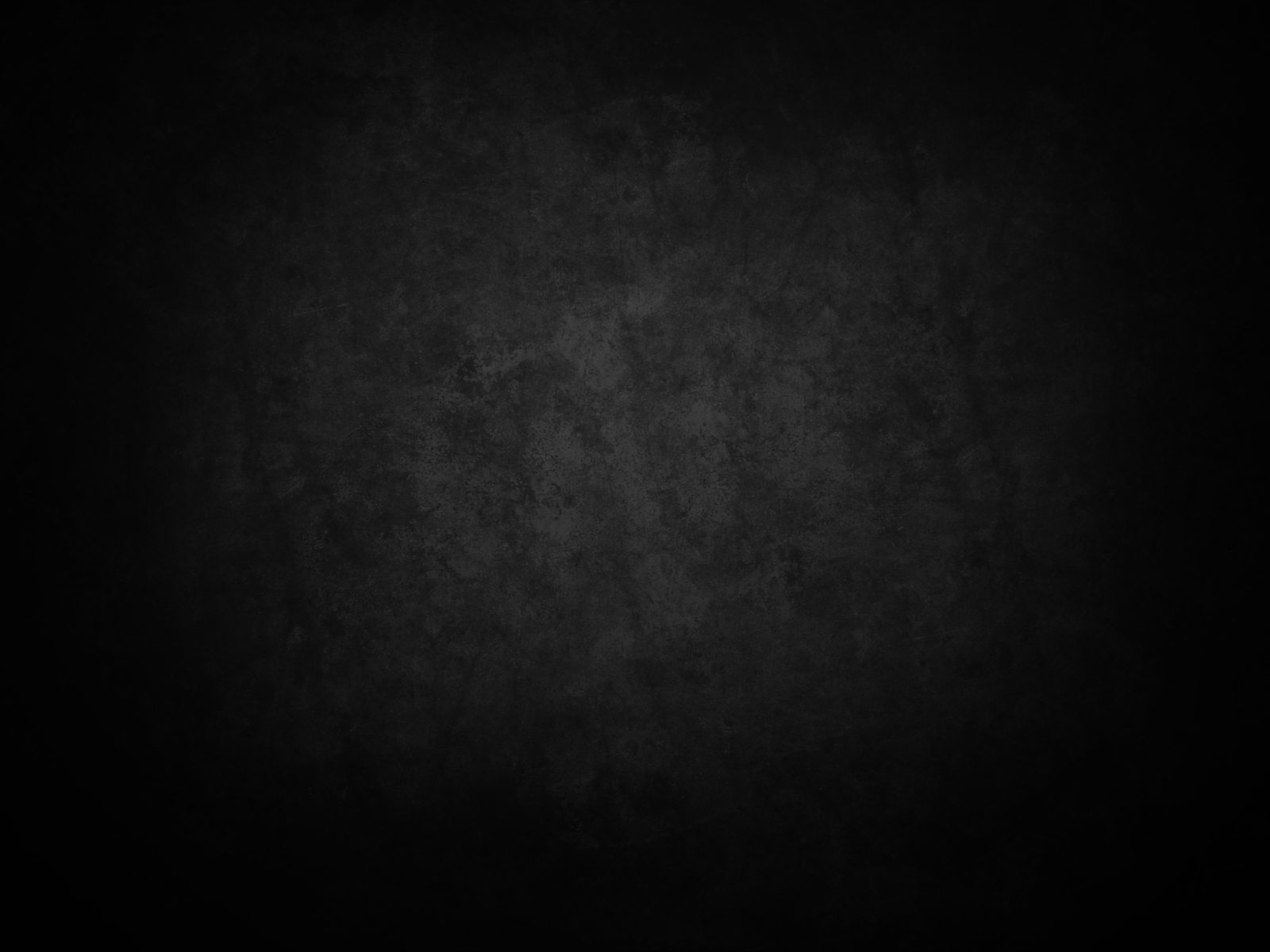 A Message From
1st TIMOTHY
“But those who want to get rich fall into temptation and a snare and many foolish and harmful desires which plunge men into ruin and destruction. For the love of money is a root of all sorts of evil, and some by longing for it have wandered away from the faith and pierced themselves with many griefs.”
(1 Timothy 6:9-16)
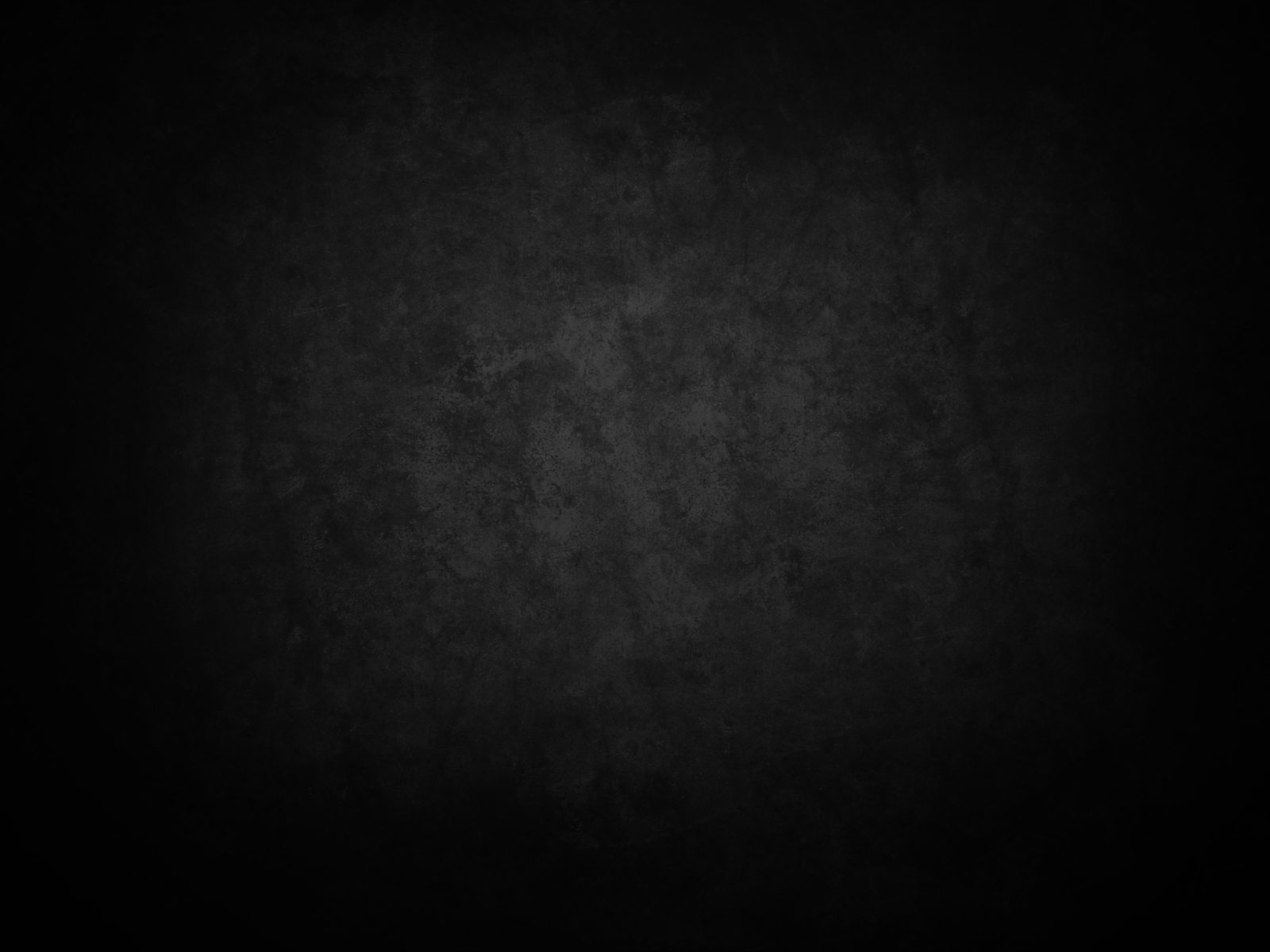 A Message From
1st TIMOTHY
“But flee from these things, you man of God, and pursue righteousness, godliness, faith, love, perseverance and gentleness. Fight the good fight of faith; take hold of the eternal life to which you were called, and you made the good confession in the presence of many witnesses.”
(1 Timothy 6:9-16)
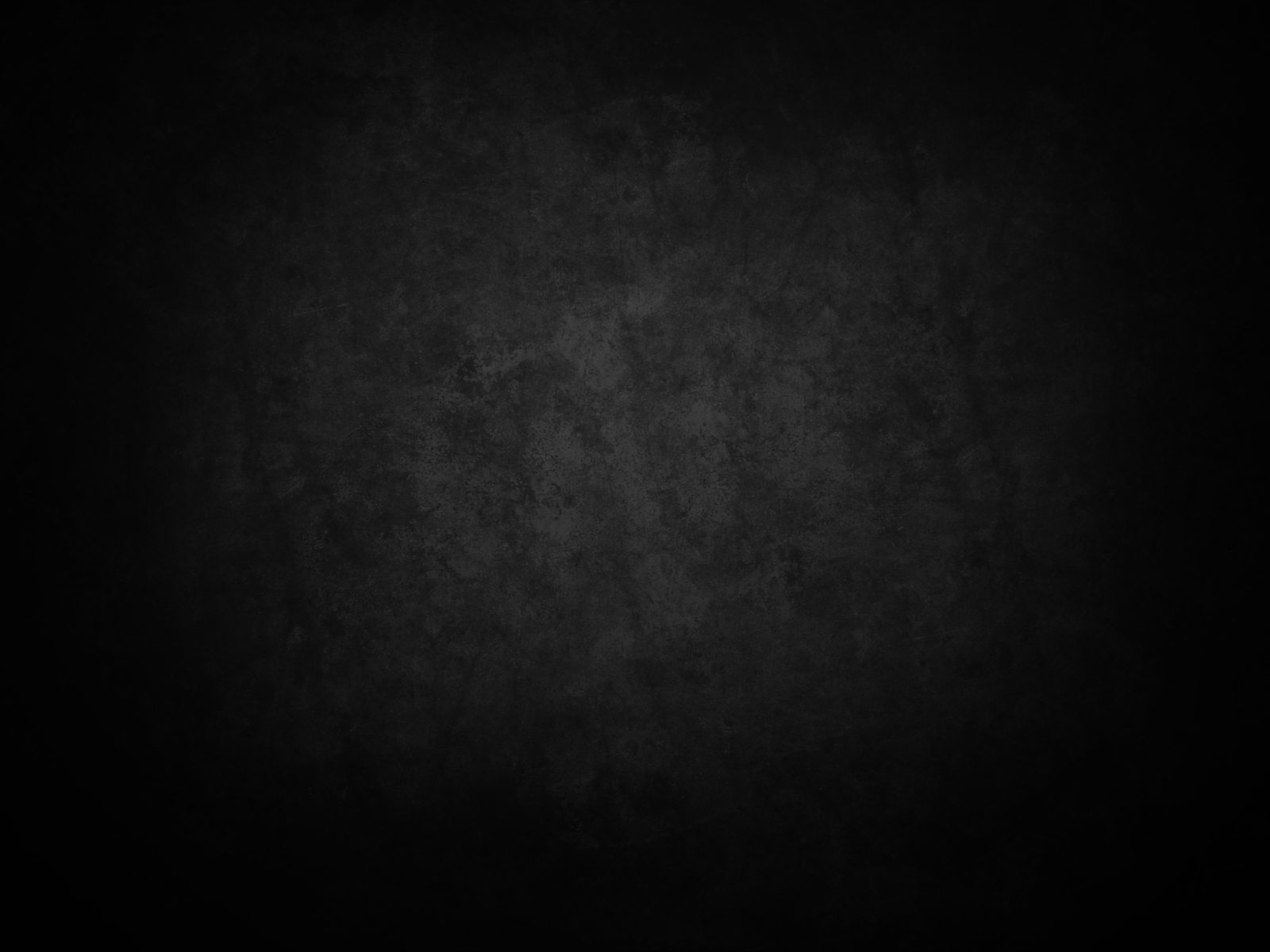 A Message From
1st TIMOTHY
“I charge you in the presence of God, who gives life to all things, and of Christ Jesus, who testified the good confession before Pontius Pilate, that you keep the commandment without stain or reproach until the appearing of our Lord Jesus Christ,”
(1 Timothy 6:9-16)
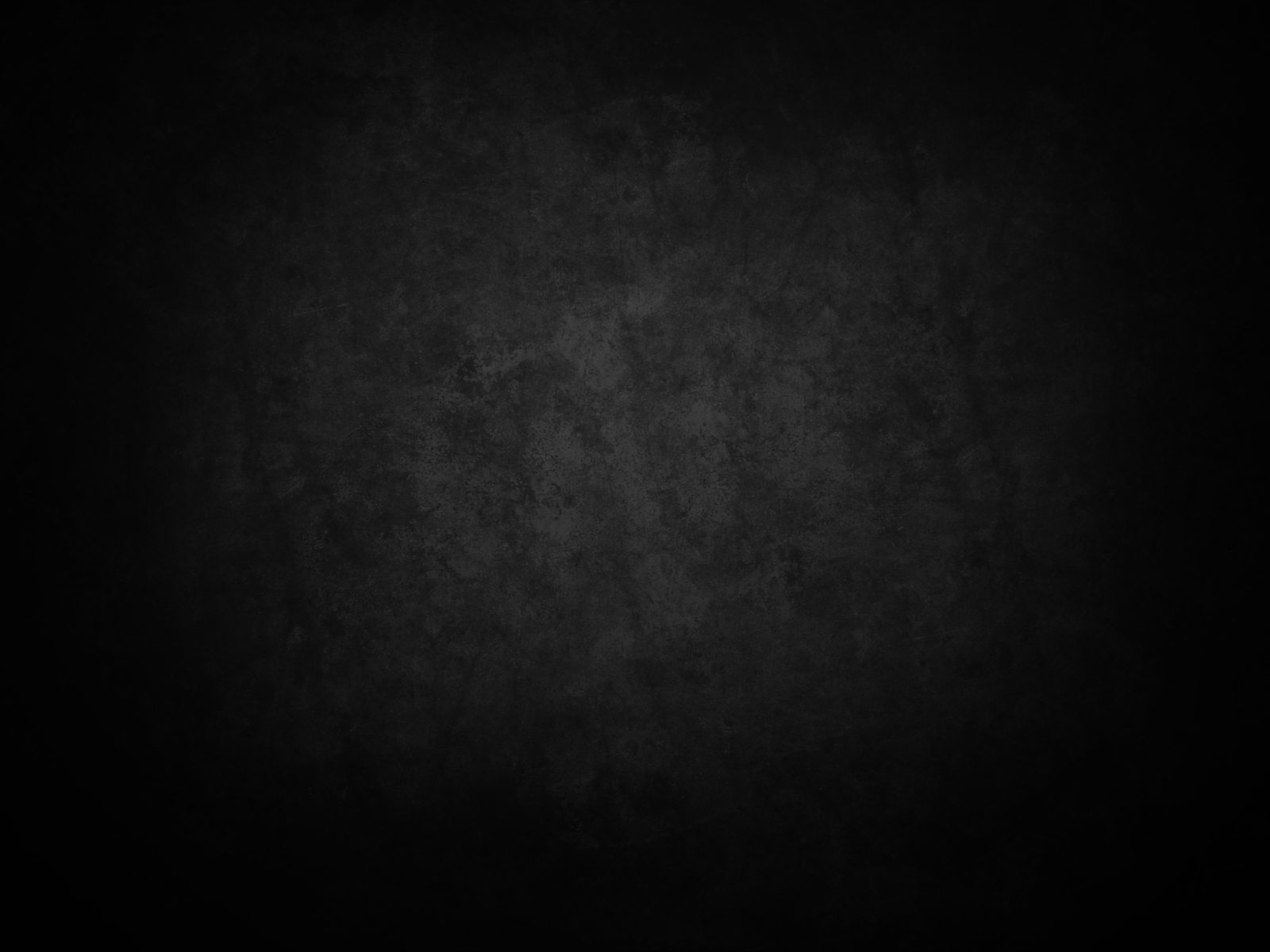 A Message From
1st TIMOTHY
“which He will bring about at the proper time – He who is the blessed and only Sovereign, the King of kings and Lord of lords, who alone possess immortality and dwells in unapproachable light, whom no man has seen or can see. To Him be honor                                 and eternal dominion! Amen.”
(1 Timothy 6:9-16)
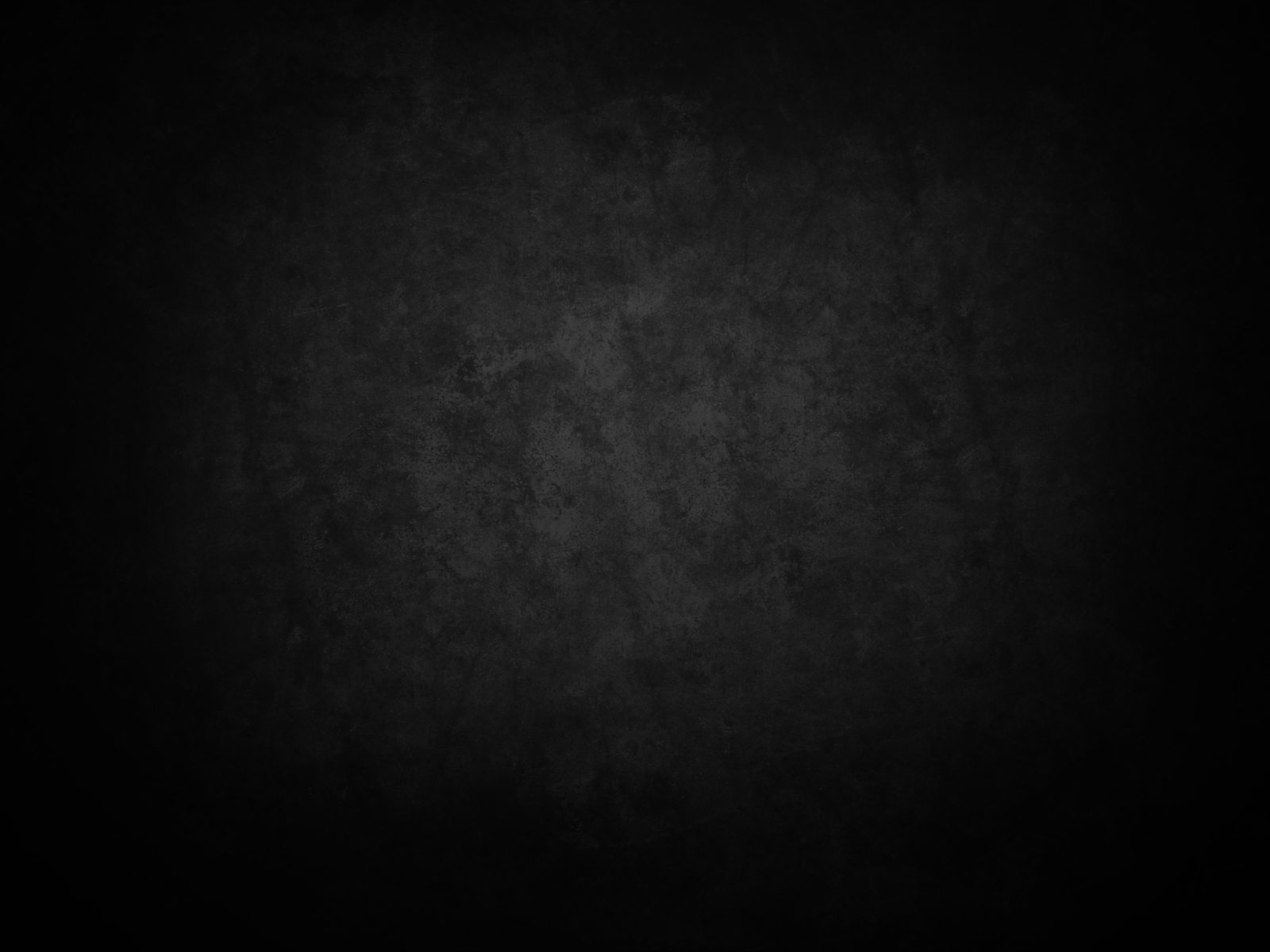 A Message From
1st TIMOTHY
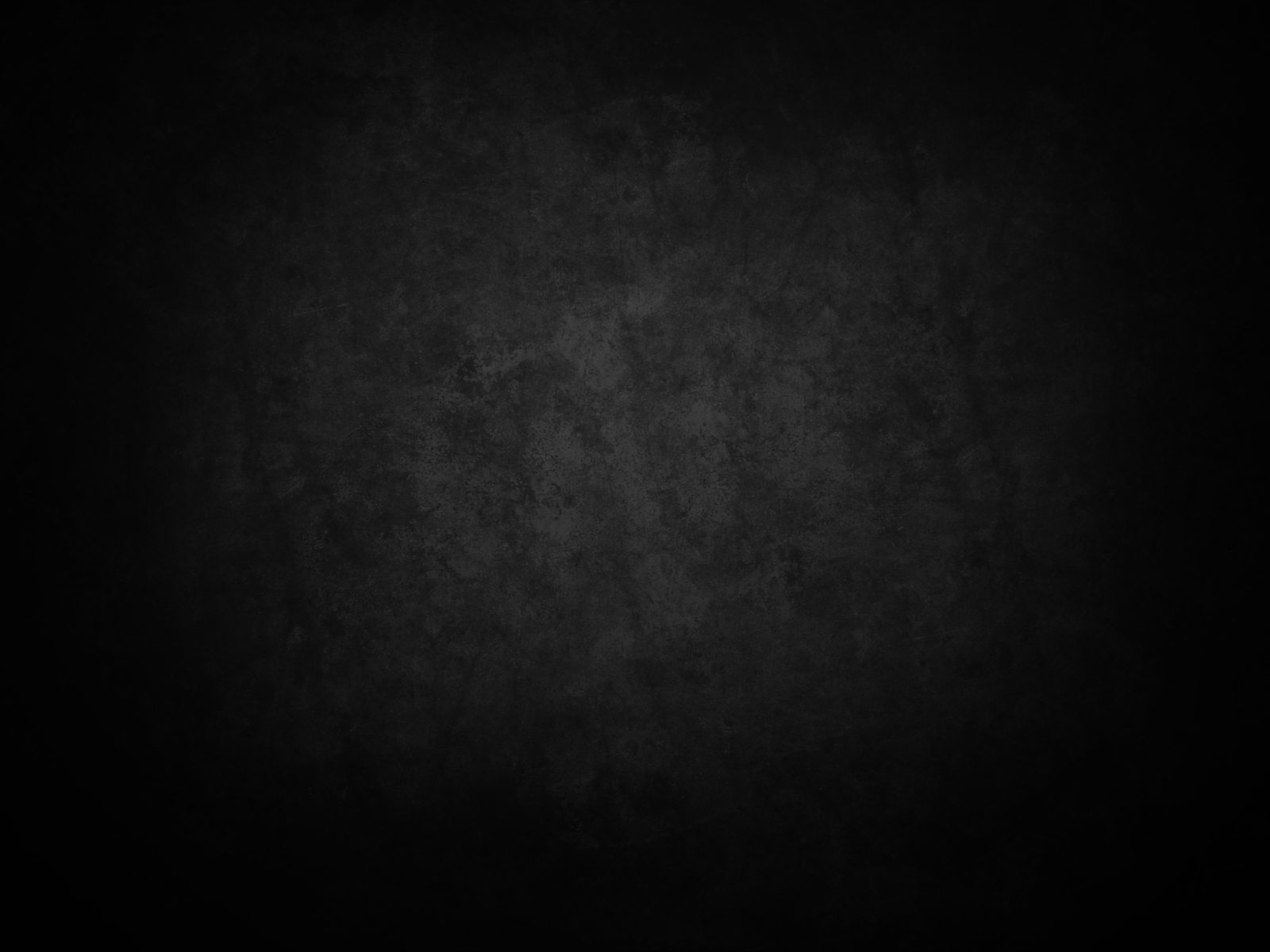 “Flee these things…” (1 Tim. 6:11)
Matthew 5:16 “flee these things”
	1 Corinthians 6:18 “flee immorality”
	1 Corinthians 10:14 “flee from idolatry”
	Flee these things that tempt you

“Pursue” these things (1 Tim. 6:11)

“Fight the good fight” (1 Tim. 6:12)
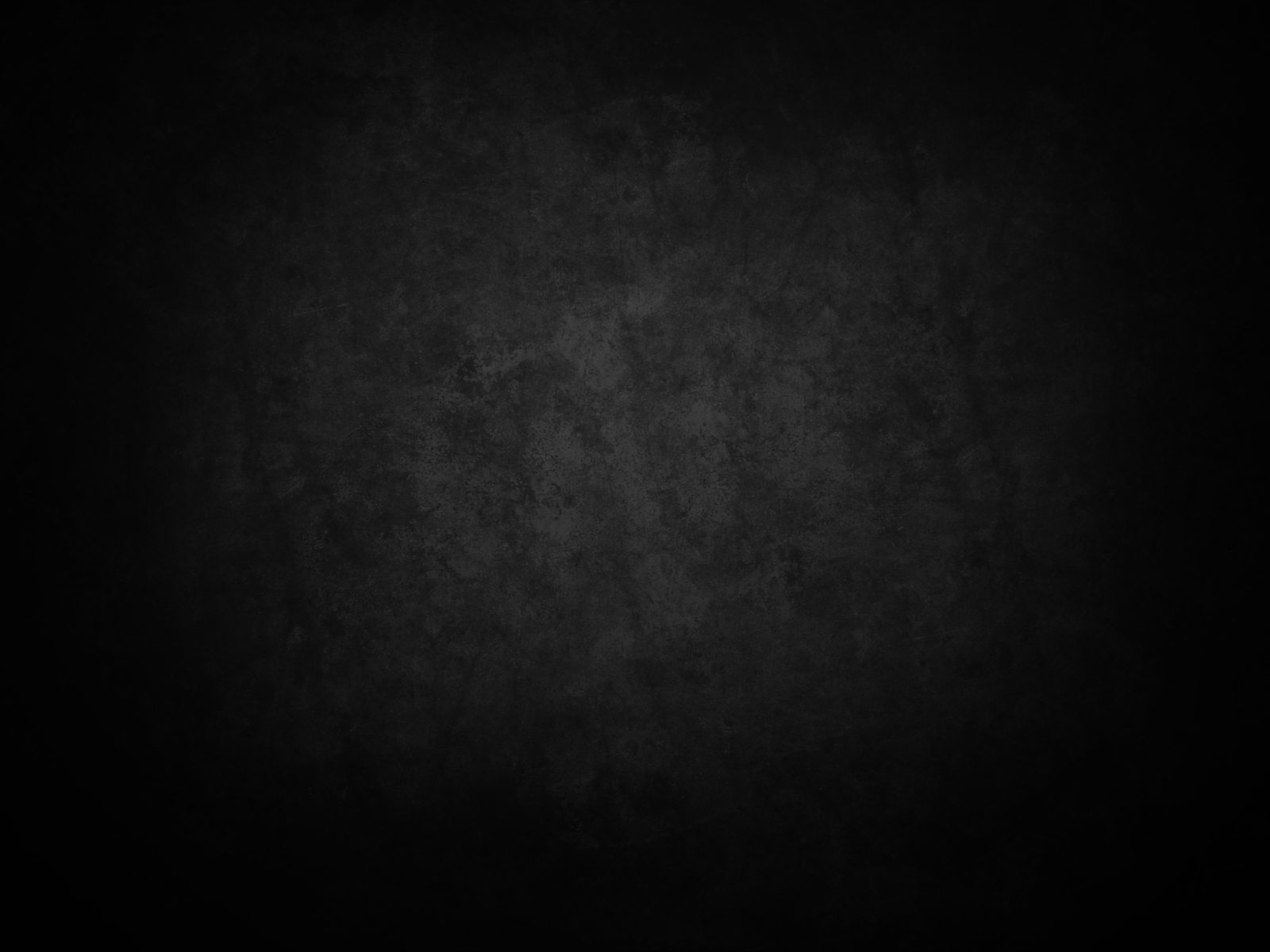 A Message From
1st TIMOTHY
“but in case I am delayed, I write so that you will know how one ought to conduct himself  in the household of God, which is the church of the living God, the pillar and support           of the truth” 
(1 Timothy 3:15)
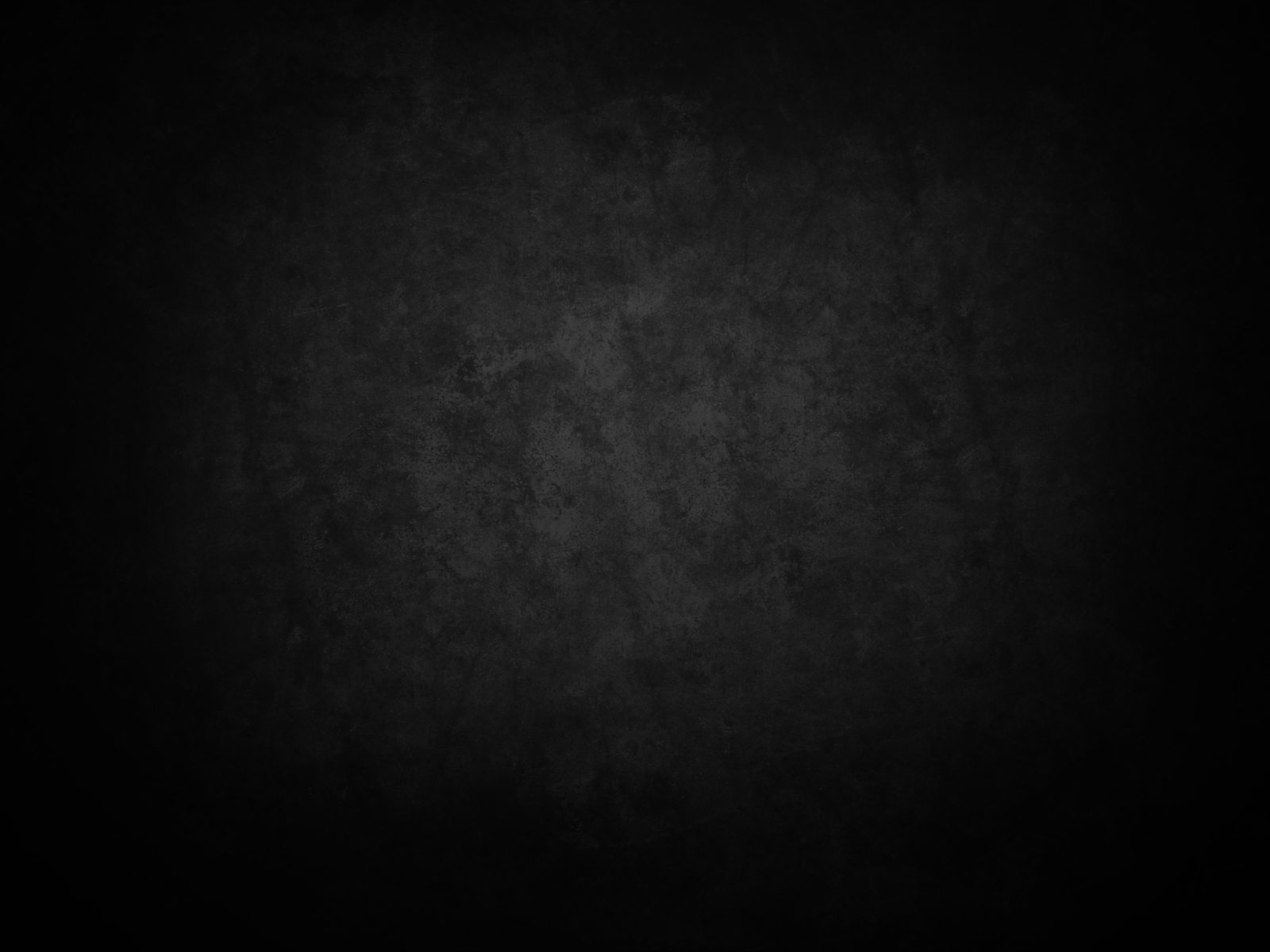 A Message From
1st TIMOTHY
Do you need to make changes in your life?


Are you part of God’s household?
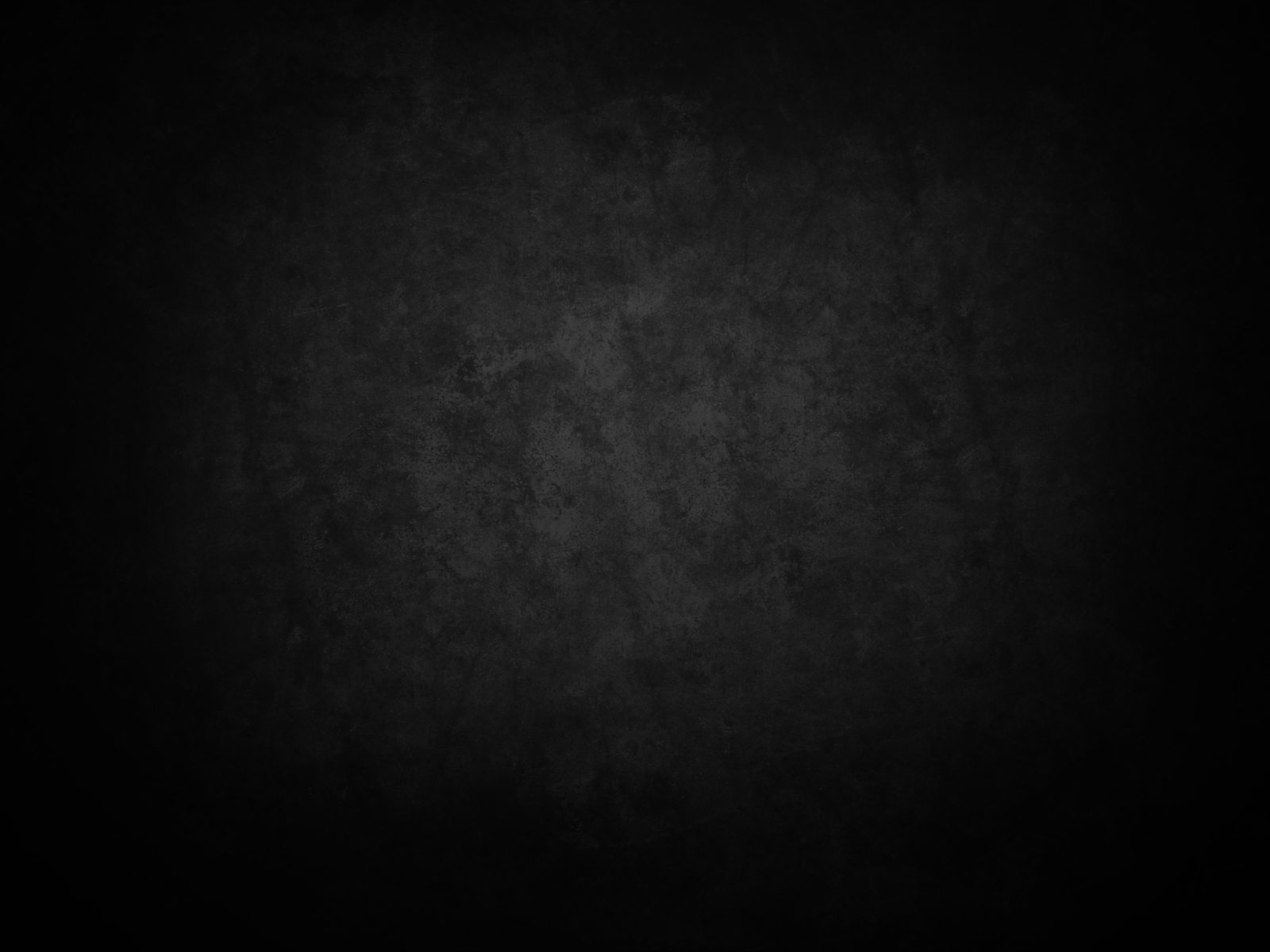 A Message From
1st TIMOTHY